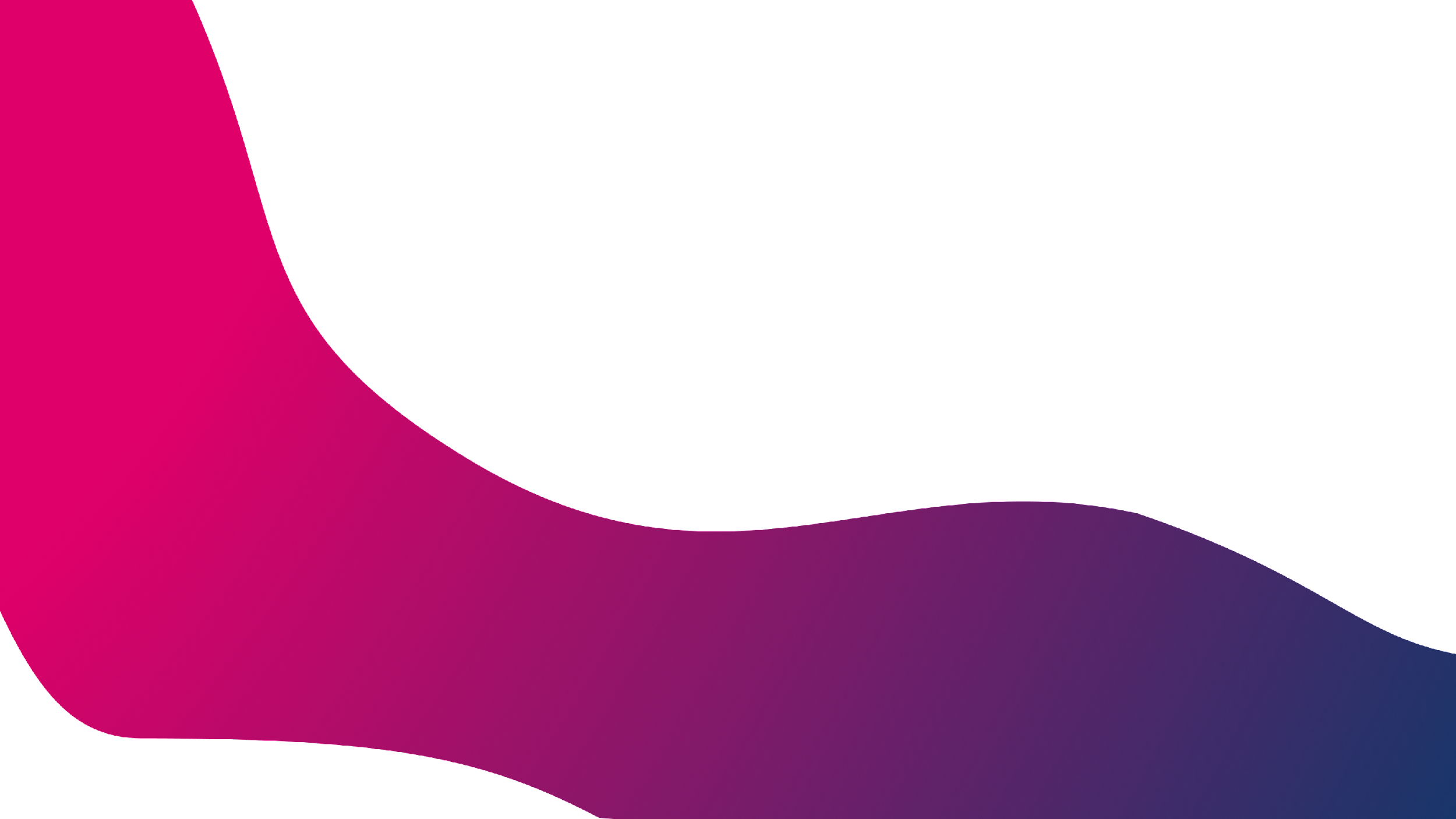 Student Handout
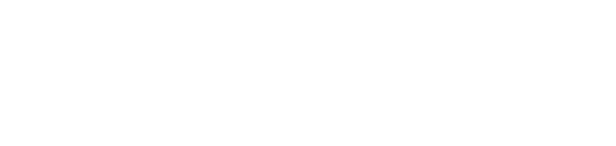 Making the future of young minds
Food Chain

Activity I: 
Only plants A and B selected as producers.
 
Answer the questions below.
Which plant species survived after 100 days of running the simulation?
Based on your answer above, why do you think that plant species was able to survive? (Hint: Think about plants that steal resources from other plants)
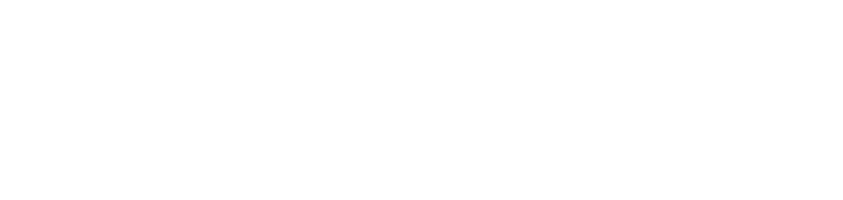 Food Chain

Activity II: 
Plants A and B selected are producers.
Herbivore A eats plant A.

Answer the questions below.
Which plant species is the boss here? Explain
Does adding the herbivore A(which eats plant A) helps plant B to survive? Why does this happen?
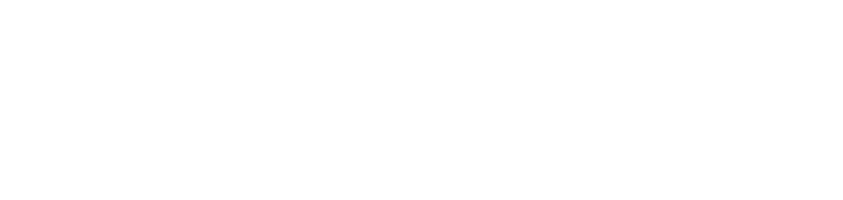 Food Chain

Activity III: 
Plants A and B selected are producers.
Herbivore A eats plant B.
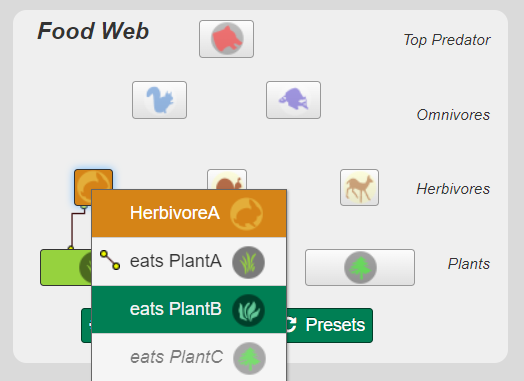 What is your key observation? Why did this happen?
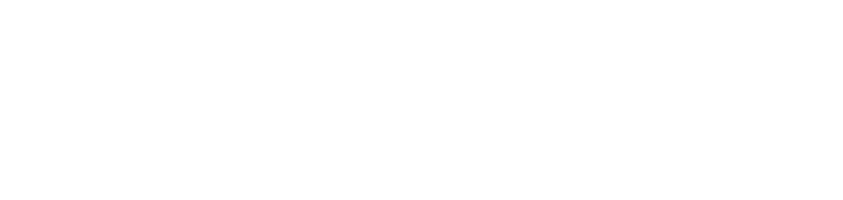 Food Chain

Activity IV: 
Plants A and B selected are producers.
Herbivore A eats plant A.
Omnivore A eats Herbivore A
The Top Predator eats Omnivore A

Predict whether the population of different organisms will increase/decrease.

Run the simulation, note the actual observation
Is this ecosystem balanced? Why do you think so?
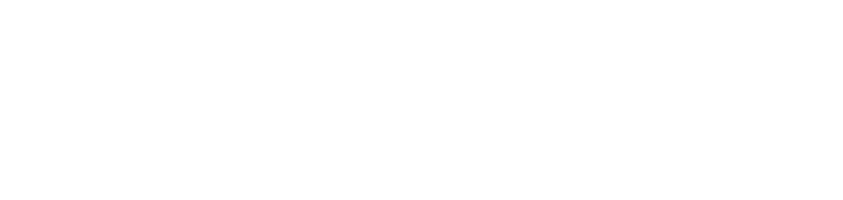 Food Chain

Different types of ecosystems will have different food chains. Below are some organisms found in the ocean.

Try to draw a food chain using these organism.
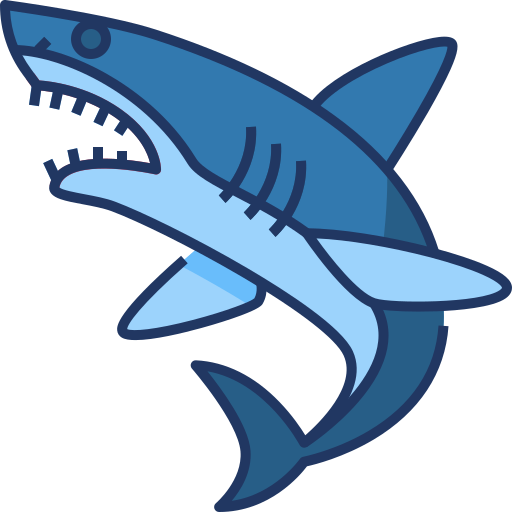 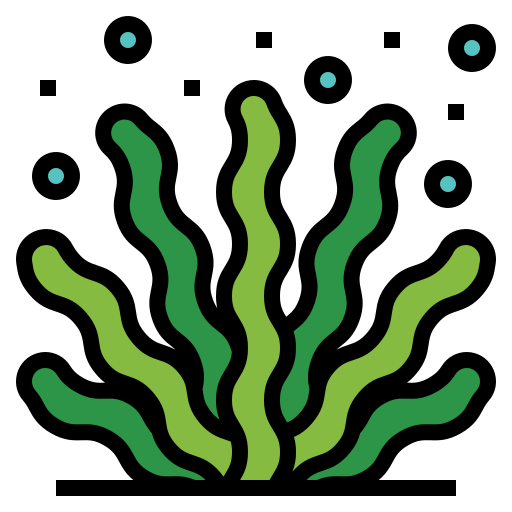 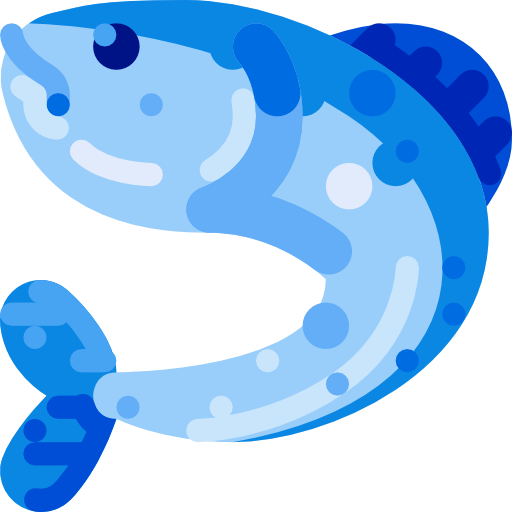 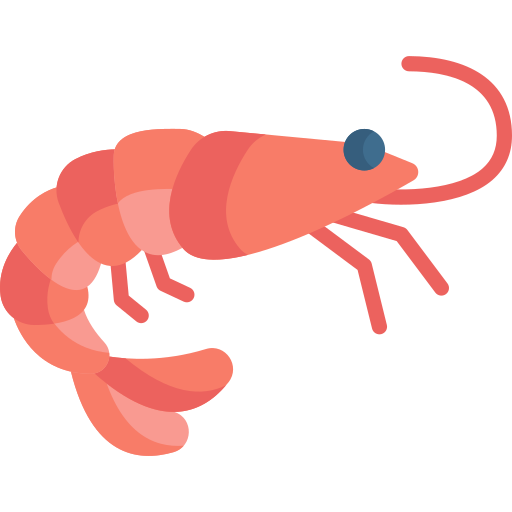 Shark
Seaweed
Small Fish
Shrimp
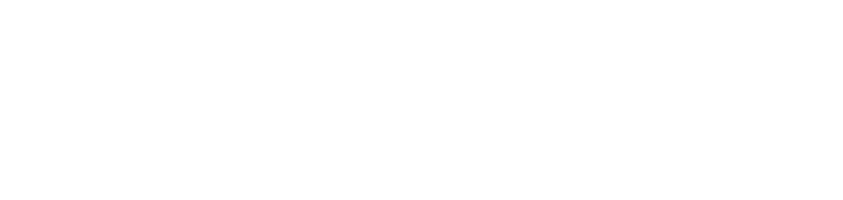